PETA PENYEBARAN ISLAM DI INDONESIA
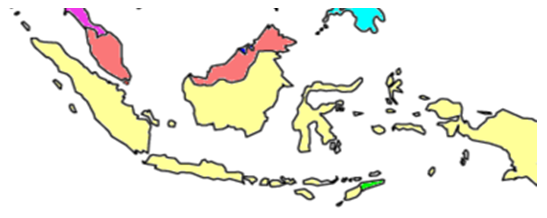